REGIONY A KULTURNĚ HISTORICKÁ ZAŘÍZENÍ
FPF SLU Opava 
Obor:
Kulturní dědictví v regionální praxi 

 ZS – semestr 2023
Ing. Milena Botlíková, Ph.D.
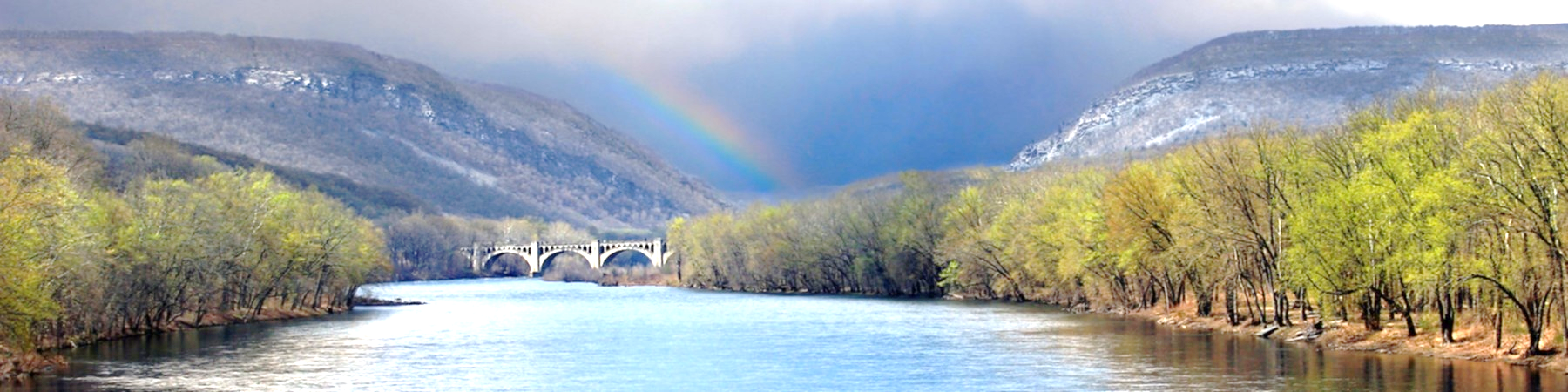 Kancelář : Hradecká 17/656, Opava
Patro: 2
Dveře: 206 (116)
Mail: milena.botlikova@fpf.slu.cz
Tel. kontakt: 553 684 540
Konzultační hodiny: 
středa 10:00 – 12:00
Mimo konzultační hodiny nutná dohoda mailem, TEAMS nebo Messenger
Tato fotka od autora Neznámý autor s licencí CC BY-SA
Podmínky pro splnění předmětupro udělení započtu
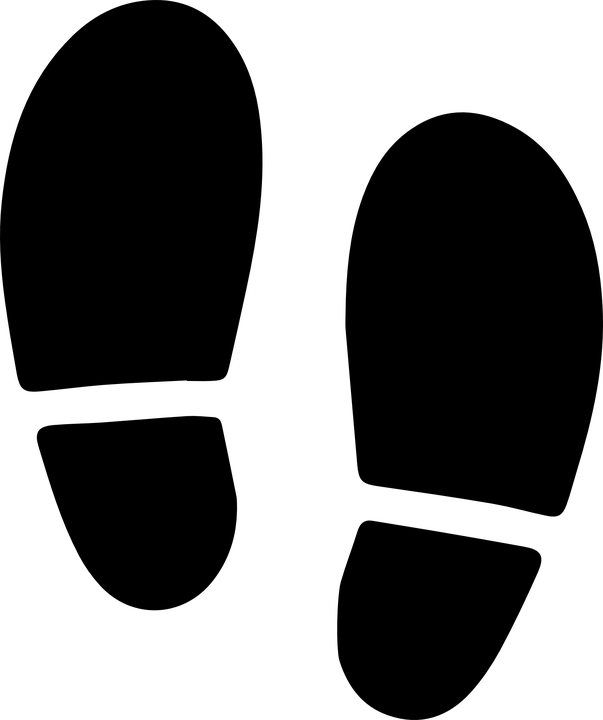 Povinná účast na semináři (75 %)
Vypracování semestrální práce 
Zkouška !!!!!!!!!!!!!!!!!!!!!!!

Bodové hodnocení kurzu 
Nutno získat min 60 % z celkového hodnocení 100 bodů. 
Body za semestrální projekt + zkouška = bodové hodnocení kurzu
75 %
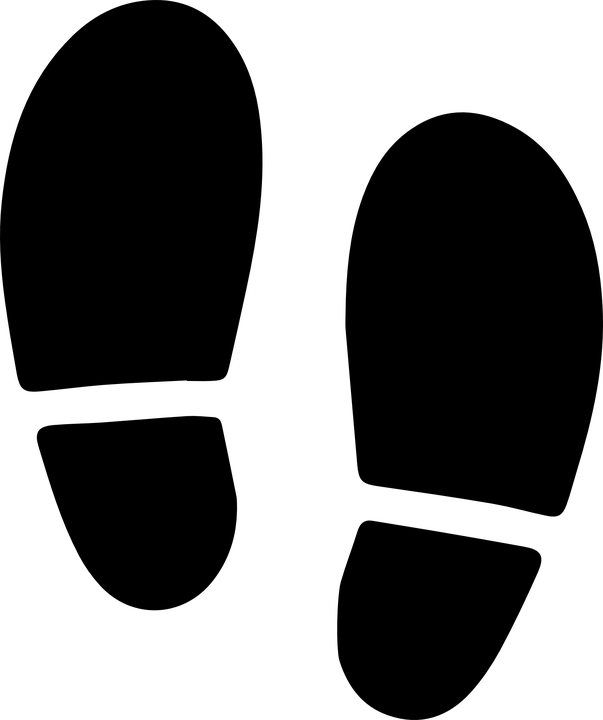 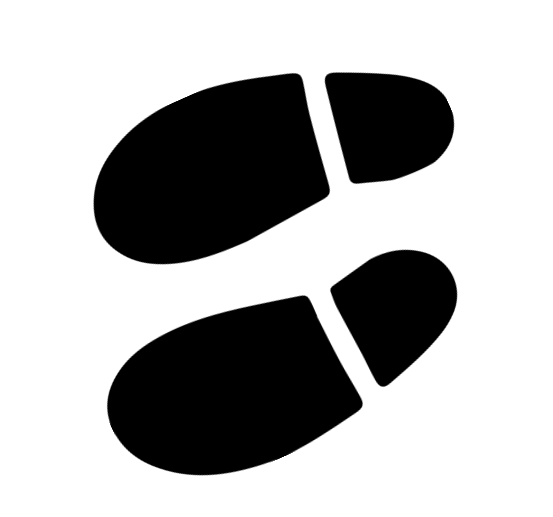 Vypracování semestrální práce
Obsah semestrální práce bude zadán!!!!!!!!!!!!!!!!!!!!!!! 
Semestrální práce bude tvořena dílčími úkoly během semestru, které budete prezentovat na seminářích. 
Prezentace v ppt. Minimálně 10 minut 
Za dílčí semestrální úkol můžete získat maximálně 40 bodů. Minimální počet za seminární práce je 16 bodů. 
Rozpis témat a časový harmonogram prezentace bude umístěn v is.slu.cz daného předmětu.
Vypracované úkoly umístíte rovněž v is.slu.cz/název předmětu. 
Průběžné bodování bude umístěno v IS SLU.cz
ZKOUŠKA!!!!!!!!!!!!!!!!!!!!!!!
Písemná forma: 
Otevřené a uzavřené otázky
Maximální počet 60 bodů, minimální možný počet bodů z testu je 34 bodů. 
Test bude realizován ve zkouškovém období leden 2024. 
Termíny budou vypsány v IS SLU
SYLABUS
Úvod, obsah předmětu, terminologie, literatura, informační zdroje
Regiony a jejich základní stratifikace.
Územně-správní a politické regiony v České republice, ve středoevropském kontextu.
Kulturně-historické regiony českých zemí/střední Evropy, etnografické/národopisné regiony a subregiony Čech, Moravy a Slezska.
Instituce se zaměřením na péči o kulturní dědictví na celostátní a dílčí územní (regionální) úrovni (muzea, skanzeny, galerie, ústavy památkové péče, instalované objekty ad.).
Zájmová sdružení, spolky se vztahem ke kulturnímu dědictví a jejich aktivity.
Oblasti cestovního ruchu, turistické regiony a oblasti
Instituce cestovního ruchu se vztahem ke kulturním dějinám a péči o kulturní dědictví.
Euroregiony, příhraniční/přeshraniční uskupení s aktivitami v kontextu kulturního dědictví.
Příklady aktuální „dobré praxe“ na regionální úrovni v oblasti ochrany a prezentace kulturního dědictví.
LITERATURA
Povinná literatura
HEŘMANOVÁ, E. - CHROMÝ, P. Kulturní regiony a geografie kultury: kulturní reálie a kultura v regionech Česka. Praha, 2009. 
Brychtová, Š. Úvod do regionalistiky (pro kombinovanou formu studia). Pardubice, 2006. 
Národní památkový ústav – charakteristika poslání a činnosti; Pracoviště NPÚ, [on-line] (http://www.npu.cz/pro-odborniky/).
Netolický, V. Euroregiony. Úvod do problematiky. Praha, 2007. 
Pohraniční, přeshraniční spolupráce a euroregiony: sborník k XX. Jubilejnímu sjezdu ČGS. Ústí nad Labem, 2002. 
Kolektiv autorů. Úvod do regionálních věd a veřejné správy. Plzeň:Vydavatelství a nakladatelství Aleš Čeněk,, 2004.
Doporučená literatura
Buriánková, M. - Komárková, A. - Šebek, F. Úvod do muzejní praxe. Asociace muzeí a galerií ČR, 2010. 
Eurorgeiony pogranicza polsko-czeskiego/polsko-českého pohraničí, red. B. Kasperek, Cieszyn 2014.
Kol. autorů. Památková péče na Moravě – 150 let od vzniku první státní instituce na ochranu památek. Sborník příspěvků. Brno 2002.
Regionální muzea v době reformy veřejné správy v ČR. AMG ČR, 2000. 
Rumpl, P. Lokální a regionální rozvoj. 1, 2. Ostrava, 2003. 
Šopák, P. Muzea Českého Slezska. Opava 2014.
Výroční zprávy muzeí ČR, NPÚ ad.
Zpravodaj A.T.I.C. České republiky, 2006-2014